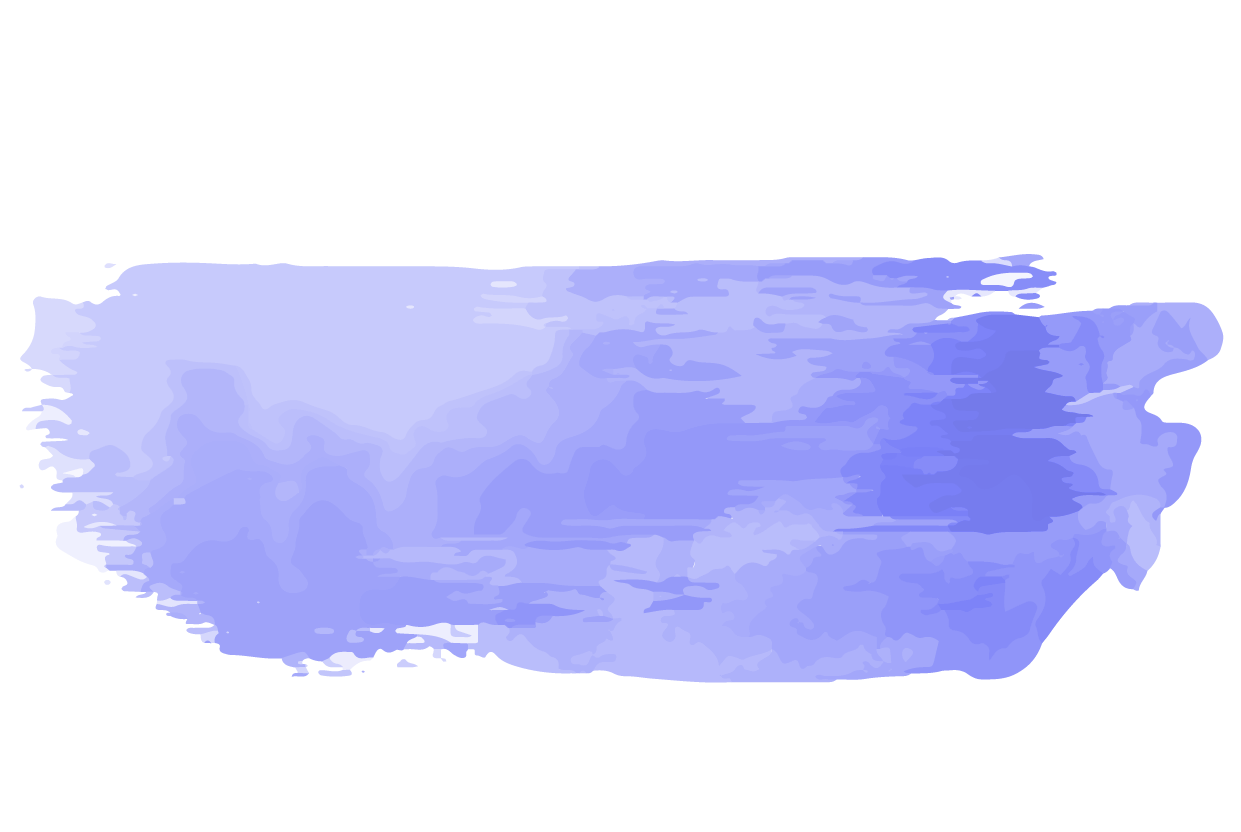 Református reménységünk:gyászolók vasárnapja
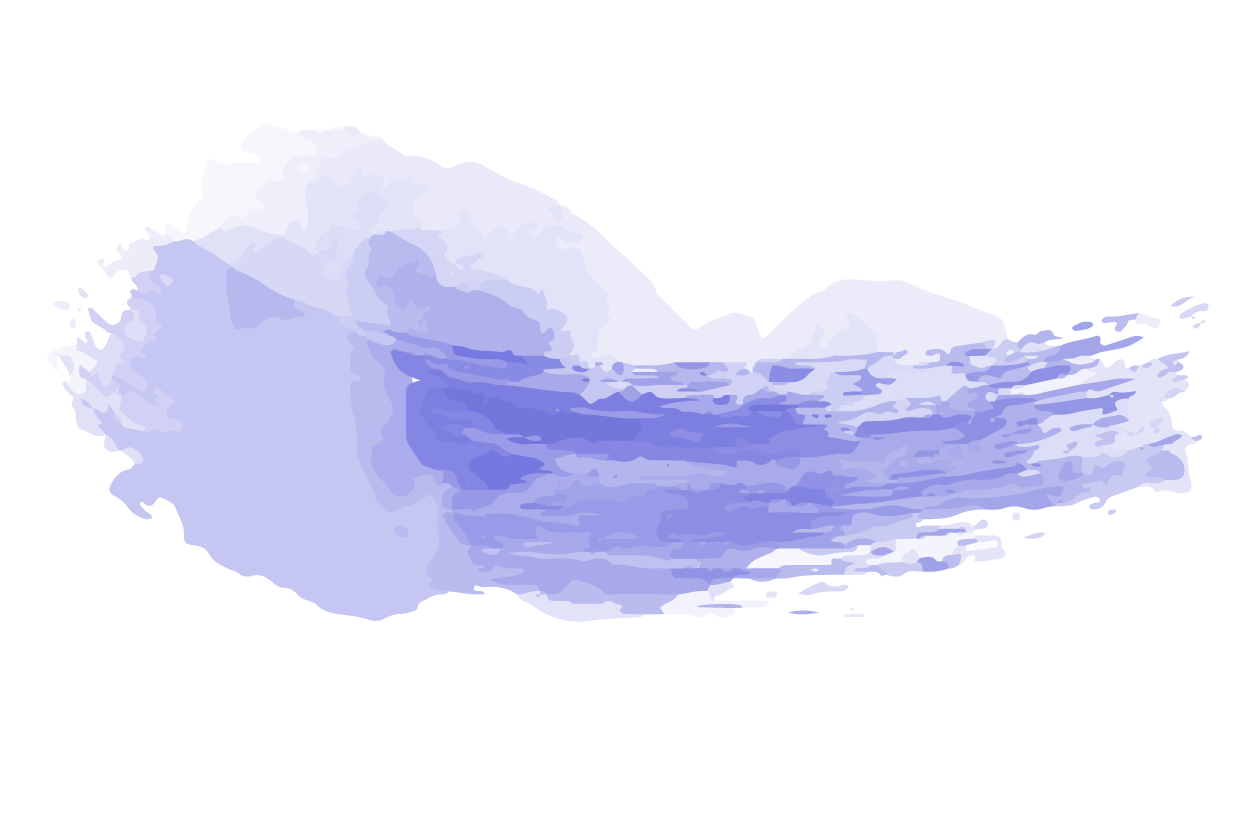 Kedves Hittanos Barátom!Isten hozott!
A digitális hittanórán szükséged lesz a következőkre:

Internet kapcsolat
Laptop, okostelefon vagy tablet
Hangszóró vagy fülhallgató
Üres lap vagy a füzeted és ceruza
A te lelkes hozzáállásod
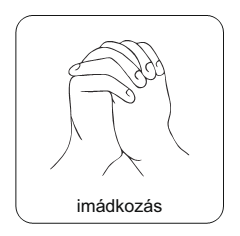 Imádkozzunk!
Azért, hogy a mai órán meg tudjuk hallani és érteni azt az üzenetet, amit Isten személyesen nekünk szán!
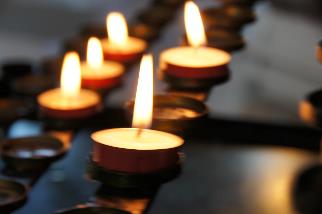 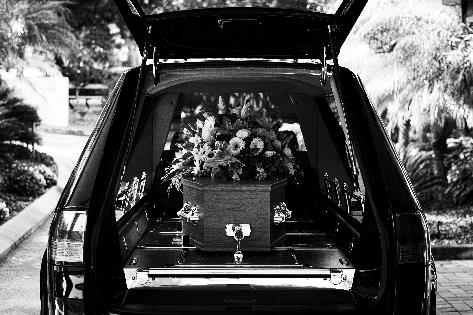 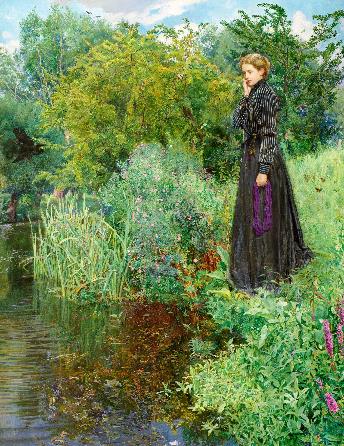 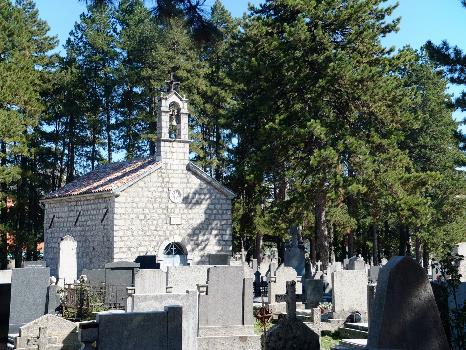 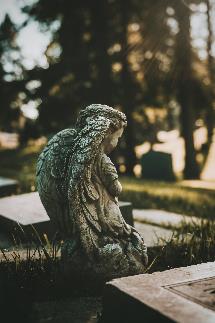 Mi jut eszedbe a képekről?
Beszélgess a padtársaddal a kérdésekről!

Mi az, ami először eszedbe jut a veszteségről?
Mi lehet a különbség a „hétköznapi” és a „különleges” veszteség között?
Te mivel szoktad kifejezni a szomorúságot, fájdalmat?
Veszítettél már el valamit, ami nagyon fontos volt számodra? Milyen érzéseket voltak benned ekkor?
Veszítettél már el valakit, akit nagyon szerettél? Milyen érzéseket voltak benned ekkor?
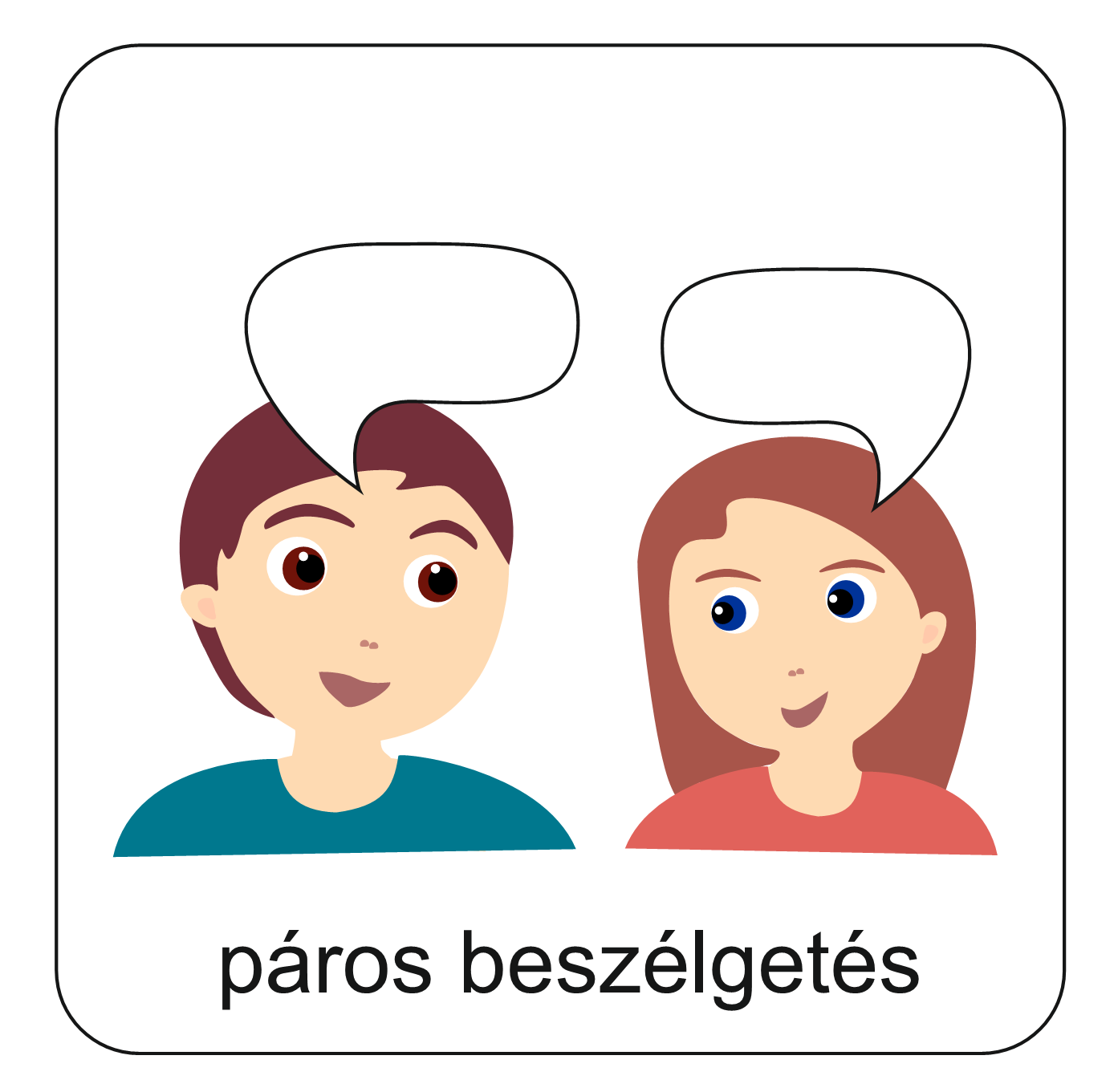 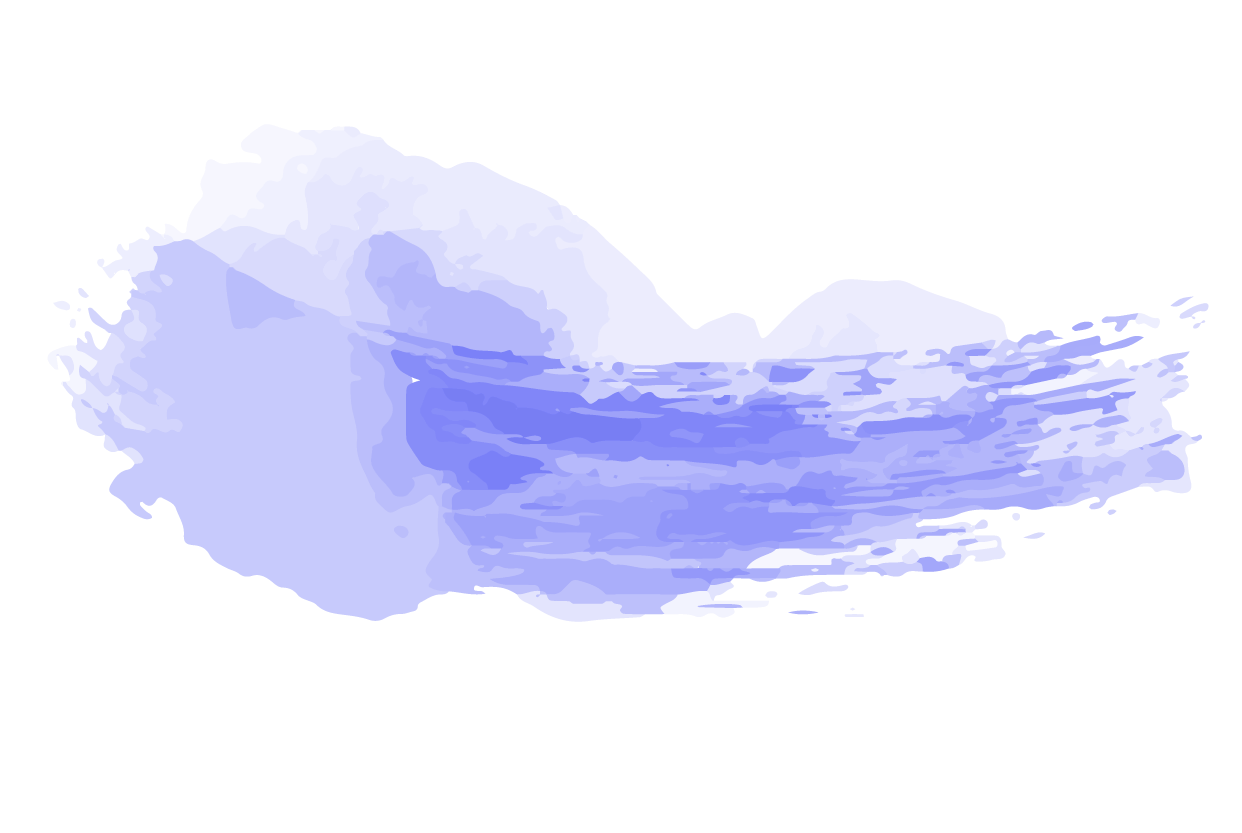 Hallgassunk bele egy siratóba! (1-2 perc)
Figyelj arra, hogy milyen érzések jelennek meg! Kattints az ikonra a videó elindításához!
Pilinszky: Gyász
Fogad között fakó panasz,
magányosság vacog,
lakatlan partokat kutatsz,
üres minden tagod,
lezárt vagy,
mint a kárhozat,
a homlokod mögött csak pőre sikoltás maradt
vigasznak, semmi több! 
Nem óv a hűtlen értelem,
nem fogja szűk szegély,
csillagcsoportokat terel
a partalan szeszély
elámuló szivedre: állsz
tünődve és hagyod,
belepjenek, mint sűrű gyász,
a foszló csillagok.
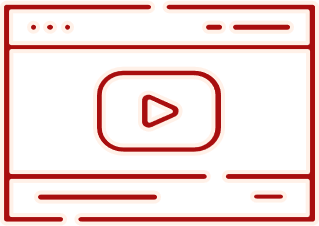 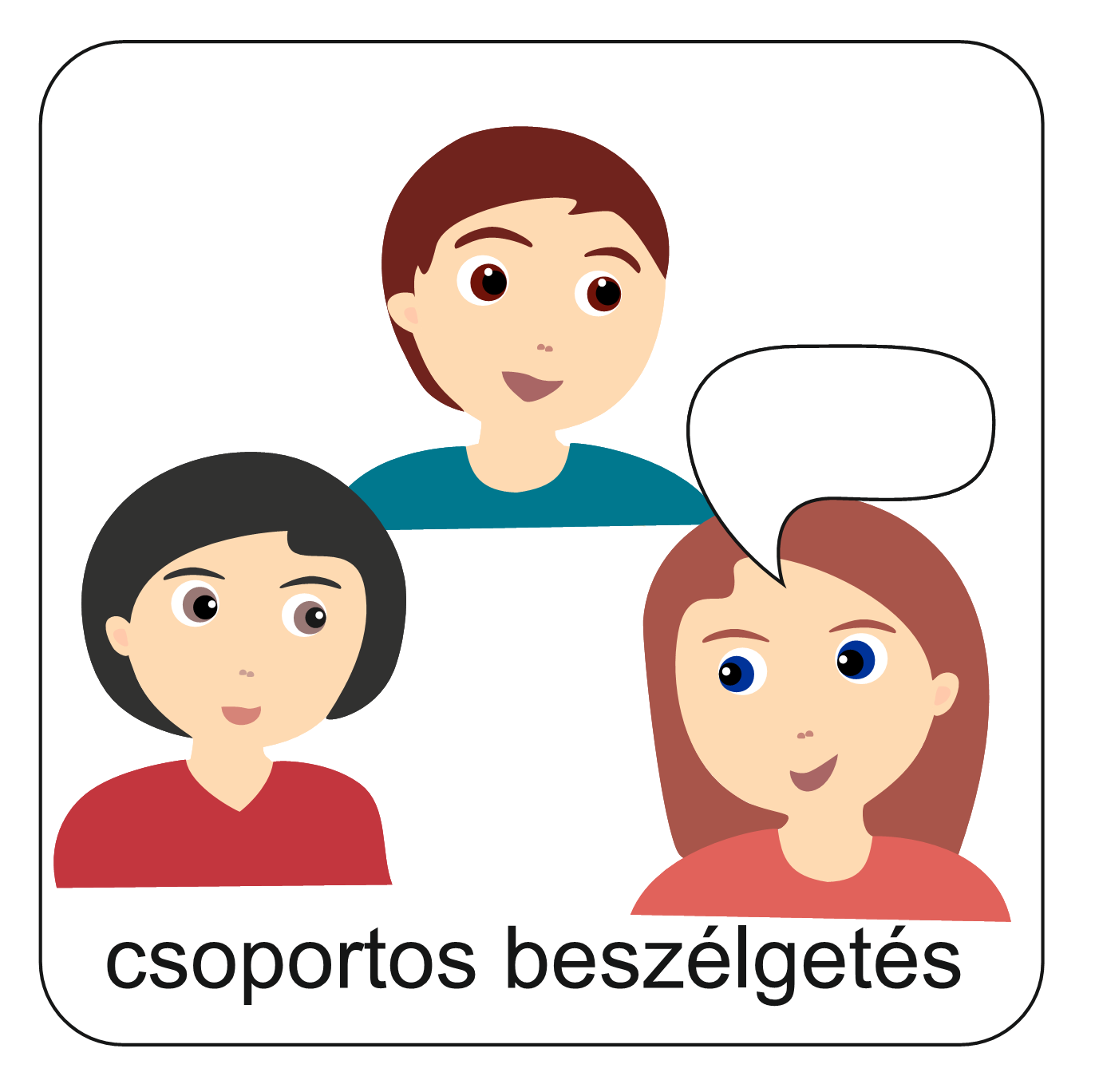 Beszélgessetek a két alkotásról!
Milyen érzések jelennek meg a két alkotásban?
Benned milyen érzéseket keltett?
Láttál már gyászolót? Honnan lehet tudni, hogy valaki gyászol?
Szerinted mit jelent a gyász?
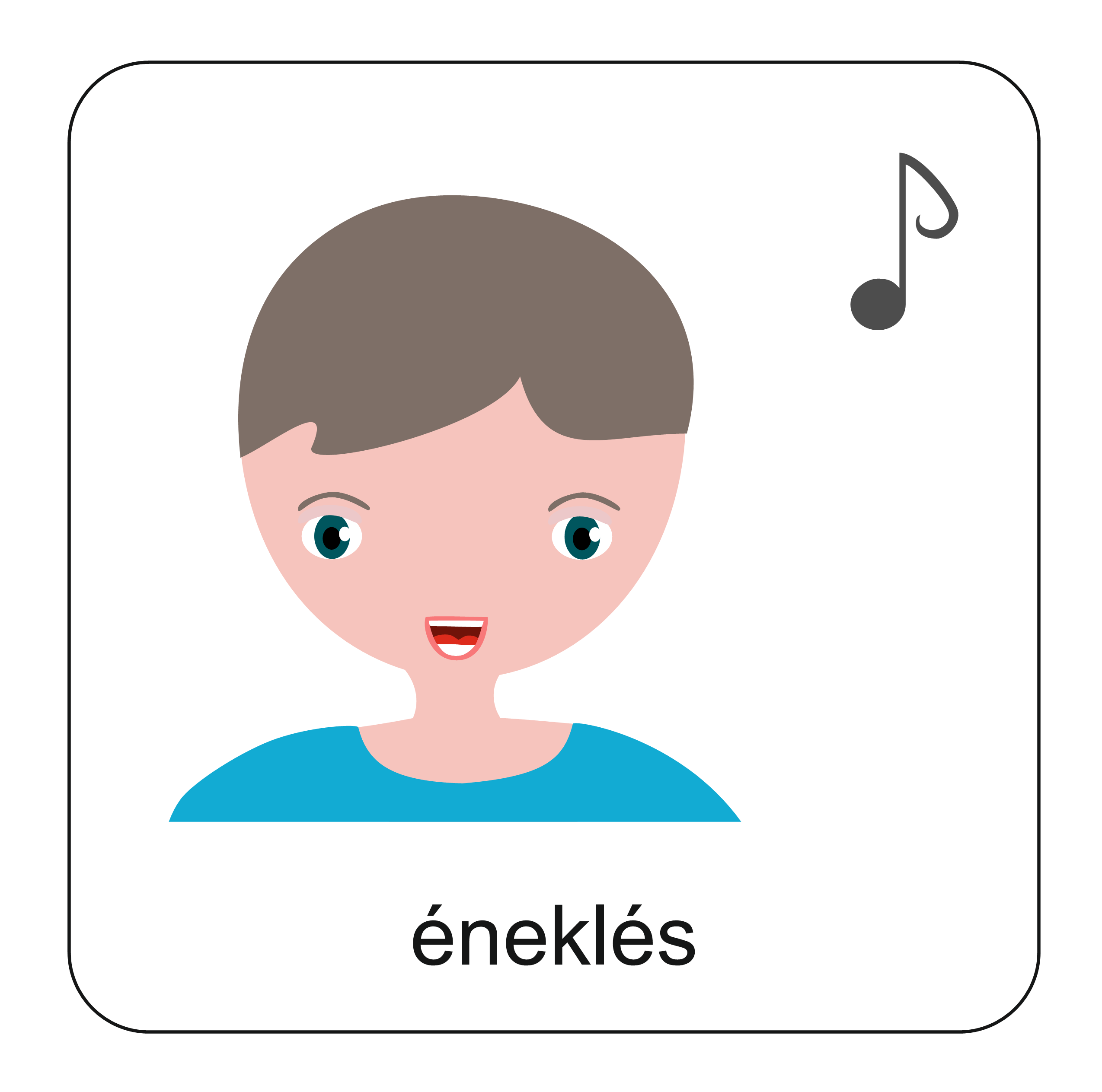 Énekeljünk!
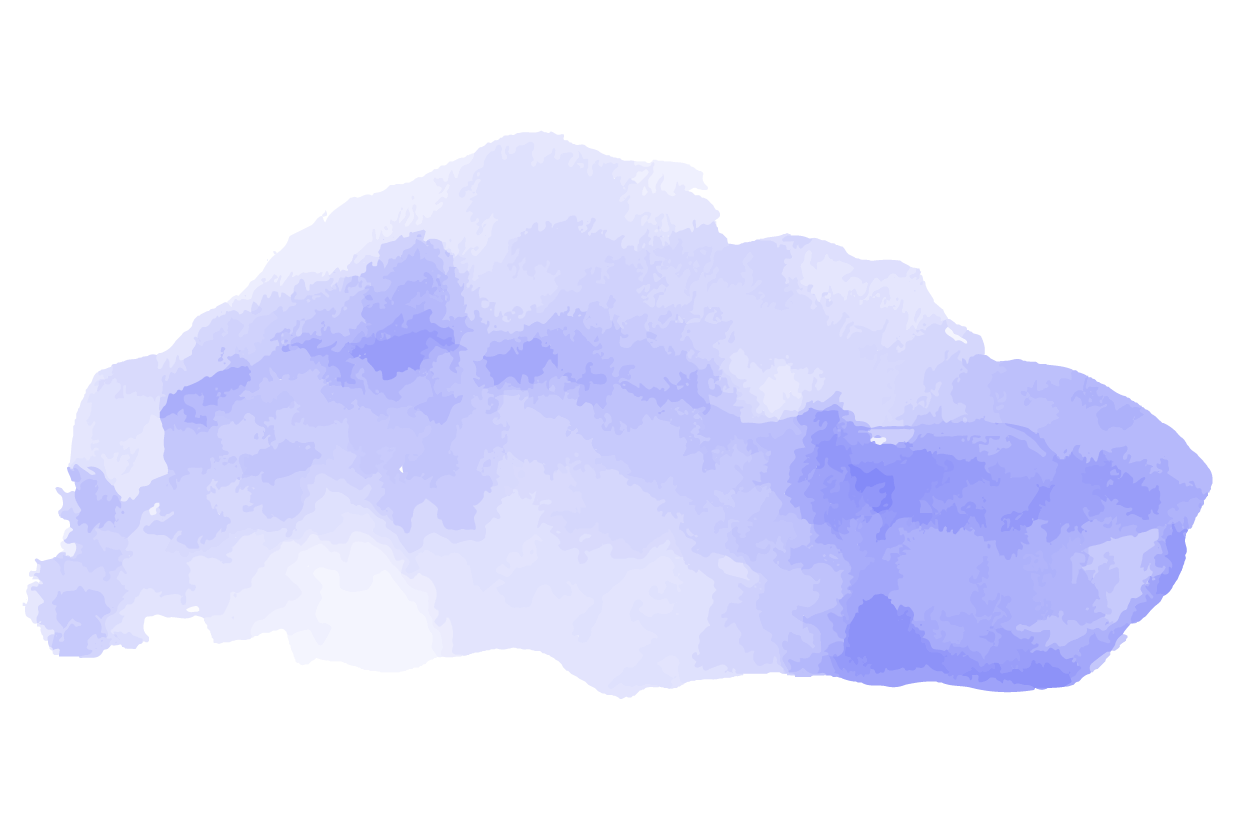 A református temetéseken hagyományosan a 90. zsoltár mellett az előbb énekelt dicséretet is szokták énekelni.
Mit gondolsz, miért?
Gyűjts szavakat az ének szövegéből, melyek a gyászhoz kapcsolódnak!
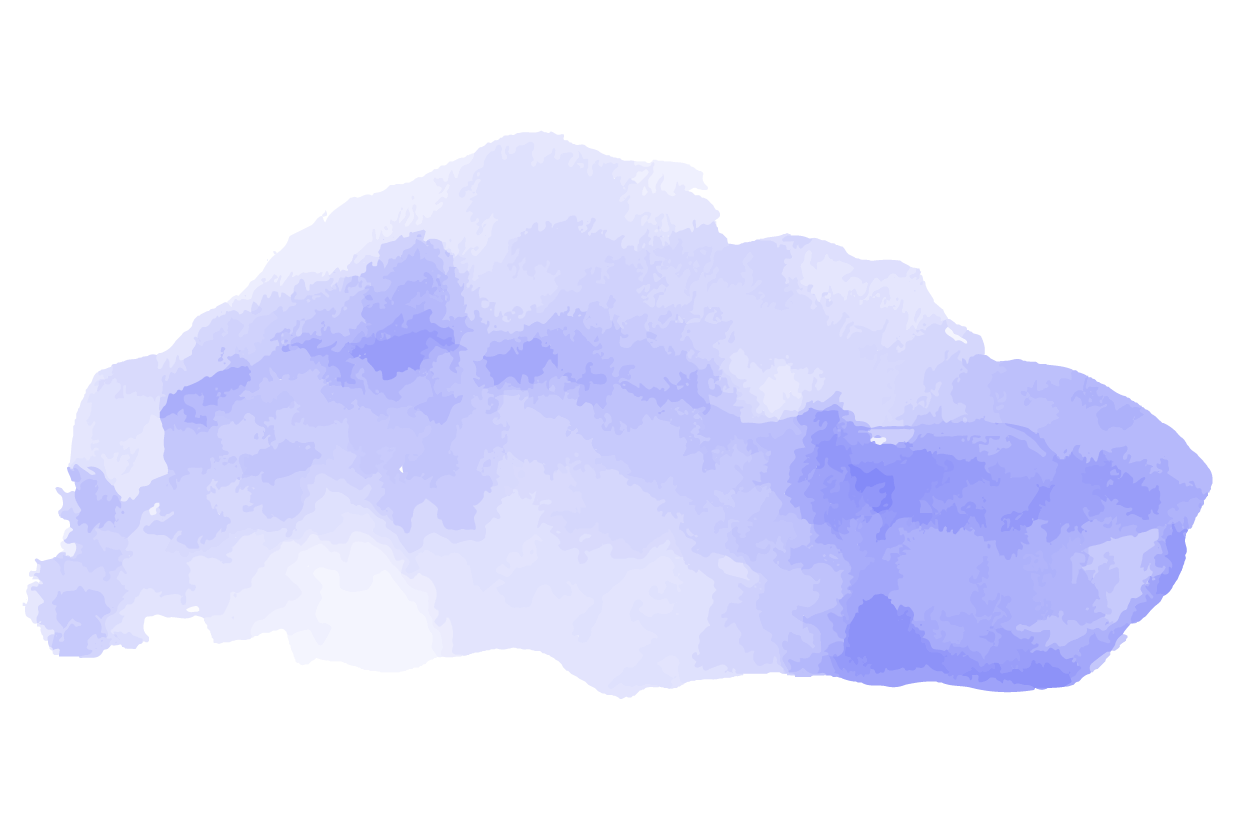 Az ének szövegét a videó leírásában találod.
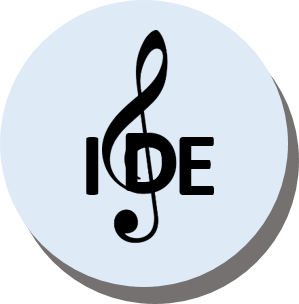 a zene elindításához kattints
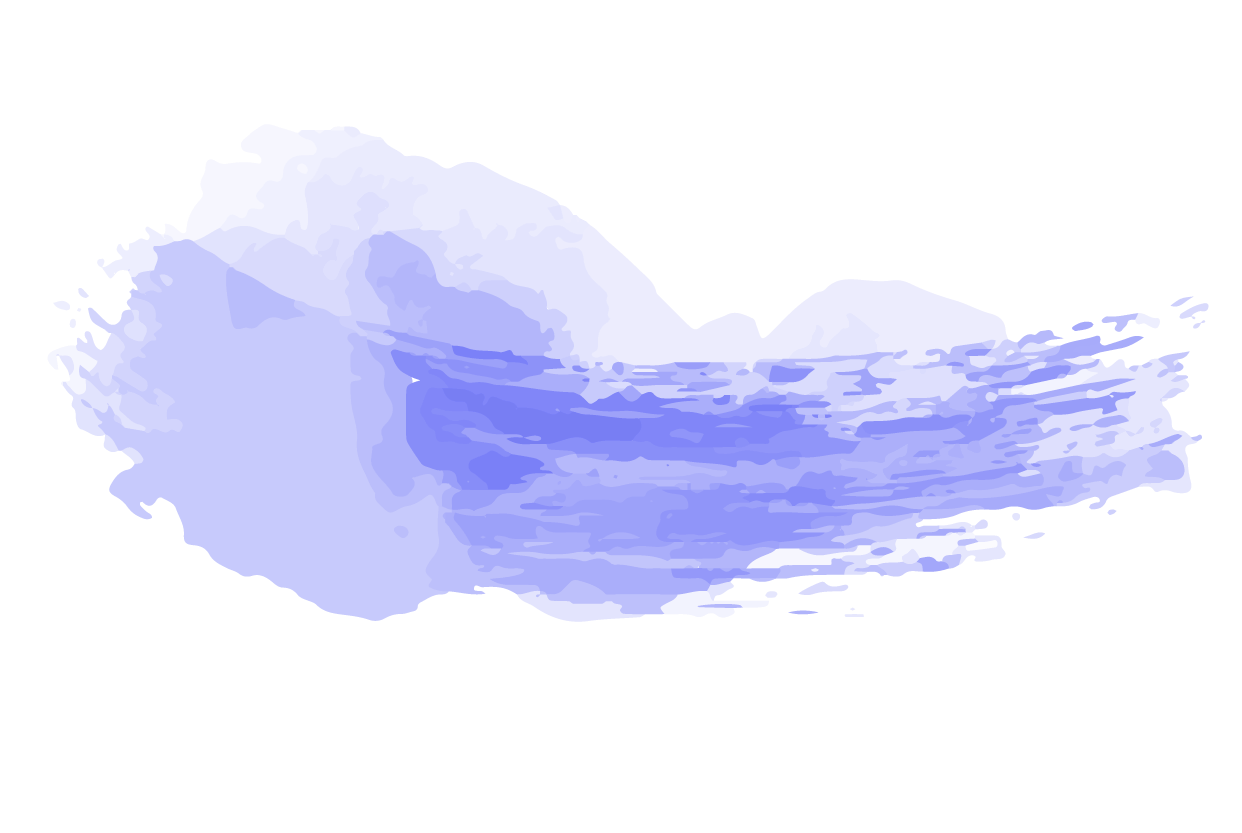 Olvasd el a hittankönyvben az idézeteket!

Kattints a hittankönyv ikonjára a tankönyv eléréséhez!
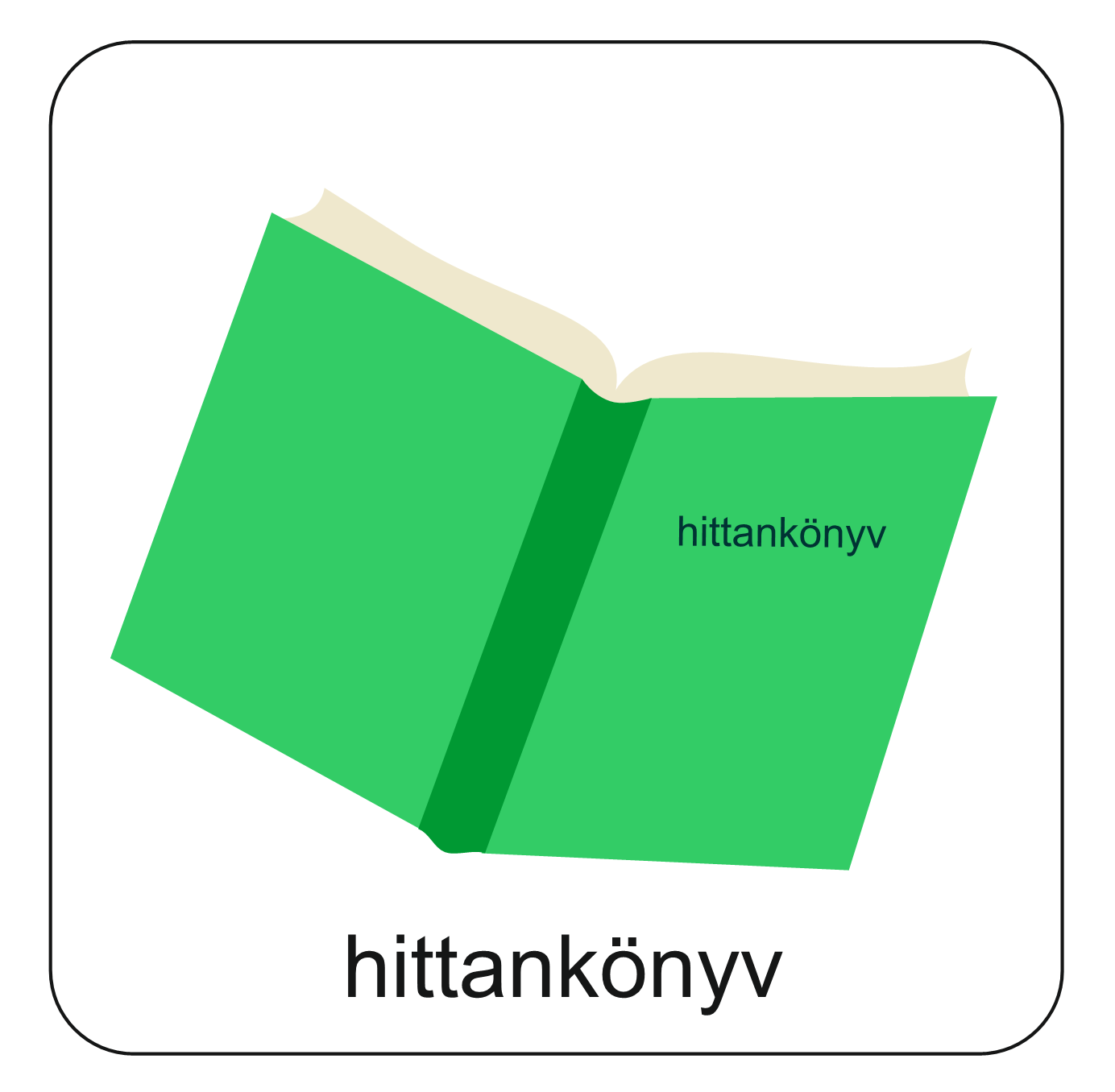 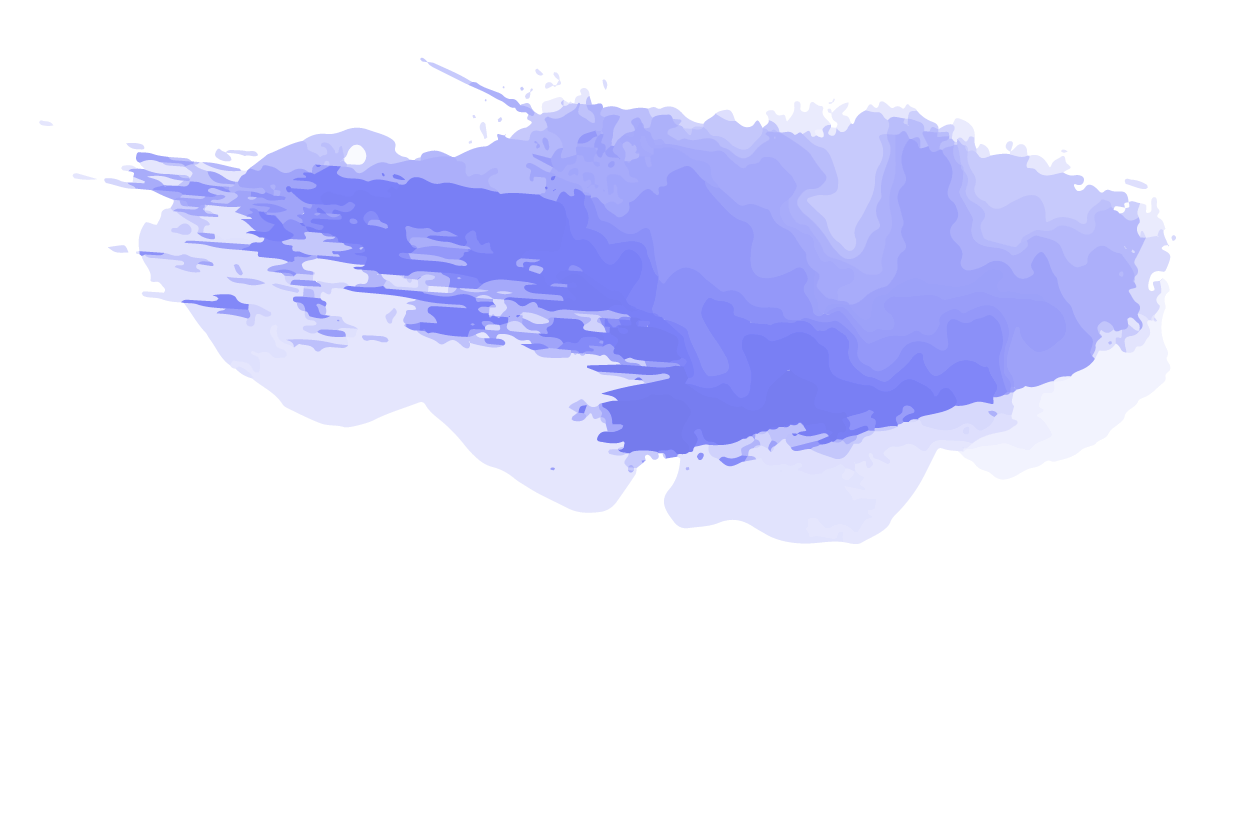 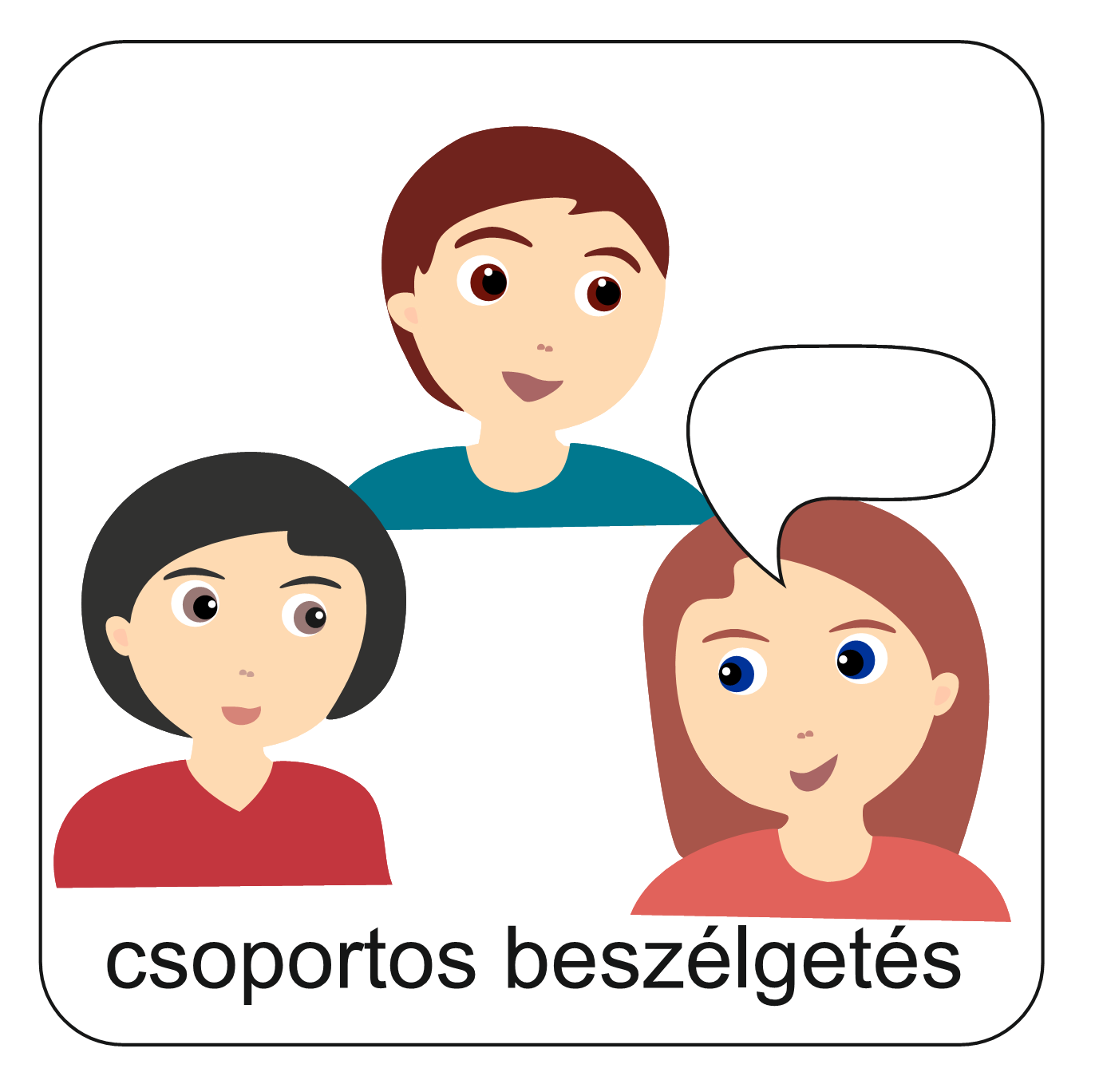 Beszélgessetek a kérdésekről!

Milyen érzések lehetnek az emberben a gyász során? Például: szomorúság, fájdalom, harag, düh, tehetetlenség, kétségbeesés… Gyűjtsetek még hármat!

Voltál már temetésen? Mire emlékszel belőle? 
Hogyan gyászoltatok a családodban egy családtag halála kapcsán?
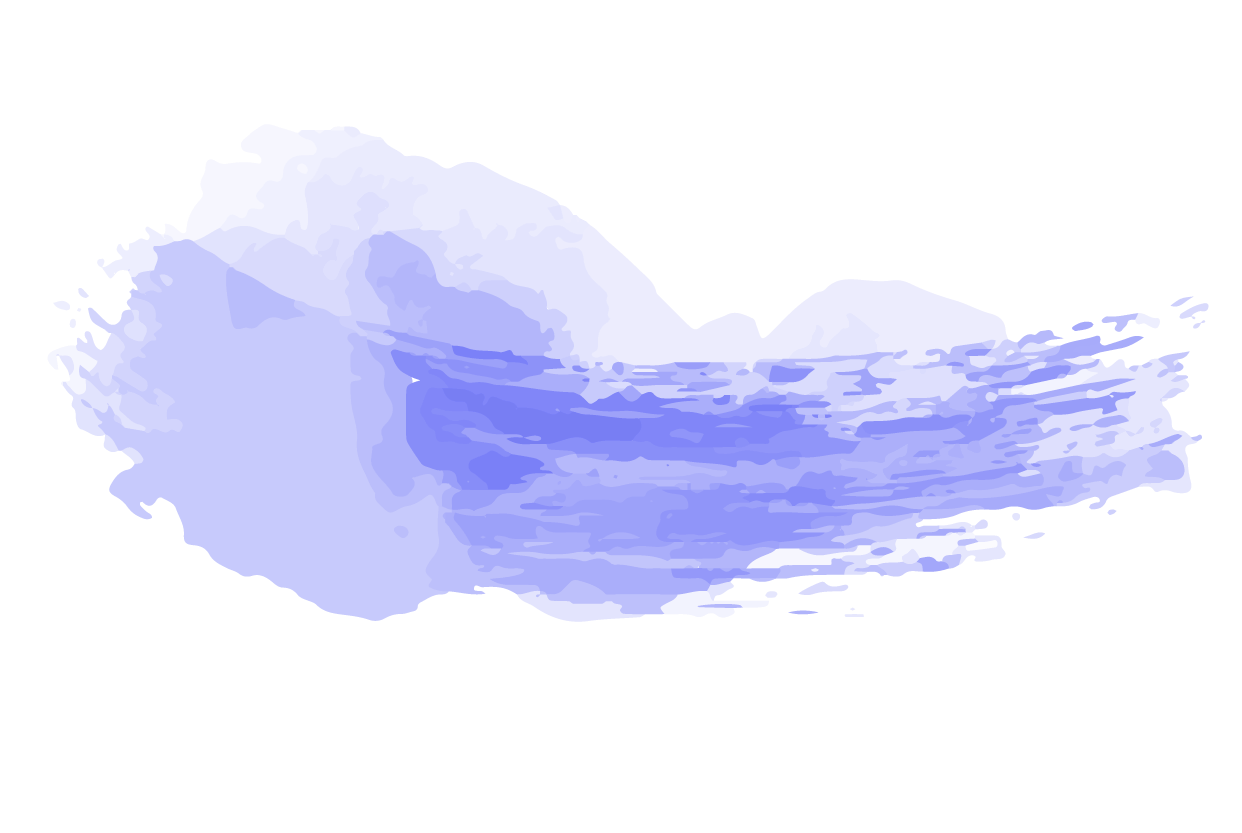 Isten velünk van a gyászban

Egy családtag, szerettünk elvesztése nagyon megrendítő. 
Sok minden változik
attól, hogy ő már nincs közöttünk. 
Először nehéz elhinni, hogy már nem szólíthatjuk meg, mint eddig tettük, nem érezzük az ölelését, nem halljuk a hangját,
nem látjuk jellemző mozdulatait. 
Ez a veszteség mélyen megérinti az embert.
Sokan nem tudnak mit kezdeni egy szerettük halálával. Teljesen kétségbeesnek,
összetörnek, vagy szinte tudomást sem vesznek róla.

Isten azonban a gyászban is velünk van. Jézus maga is gyászolt és szomorkodott.
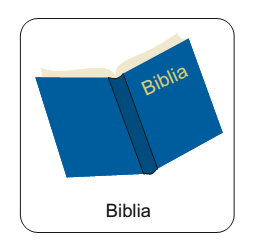 Olvasd el a történetet a Bibliából!
Kattints az ikonra a Biblia eléréséhez!


Beszélgessetek a csoporttal!

Kik vannak jelen?
Melyek azok a kifejezések, amik megmutatják a szereplők lelkiállapotát?
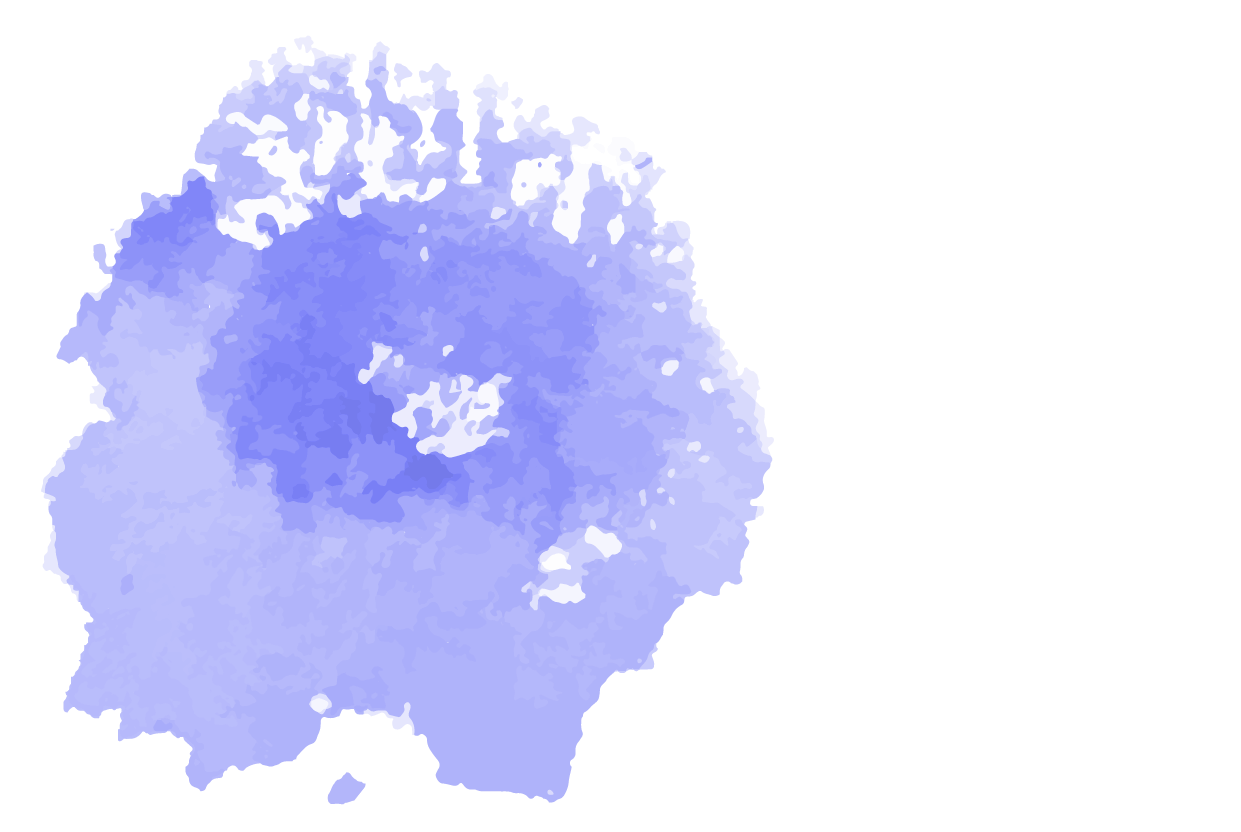 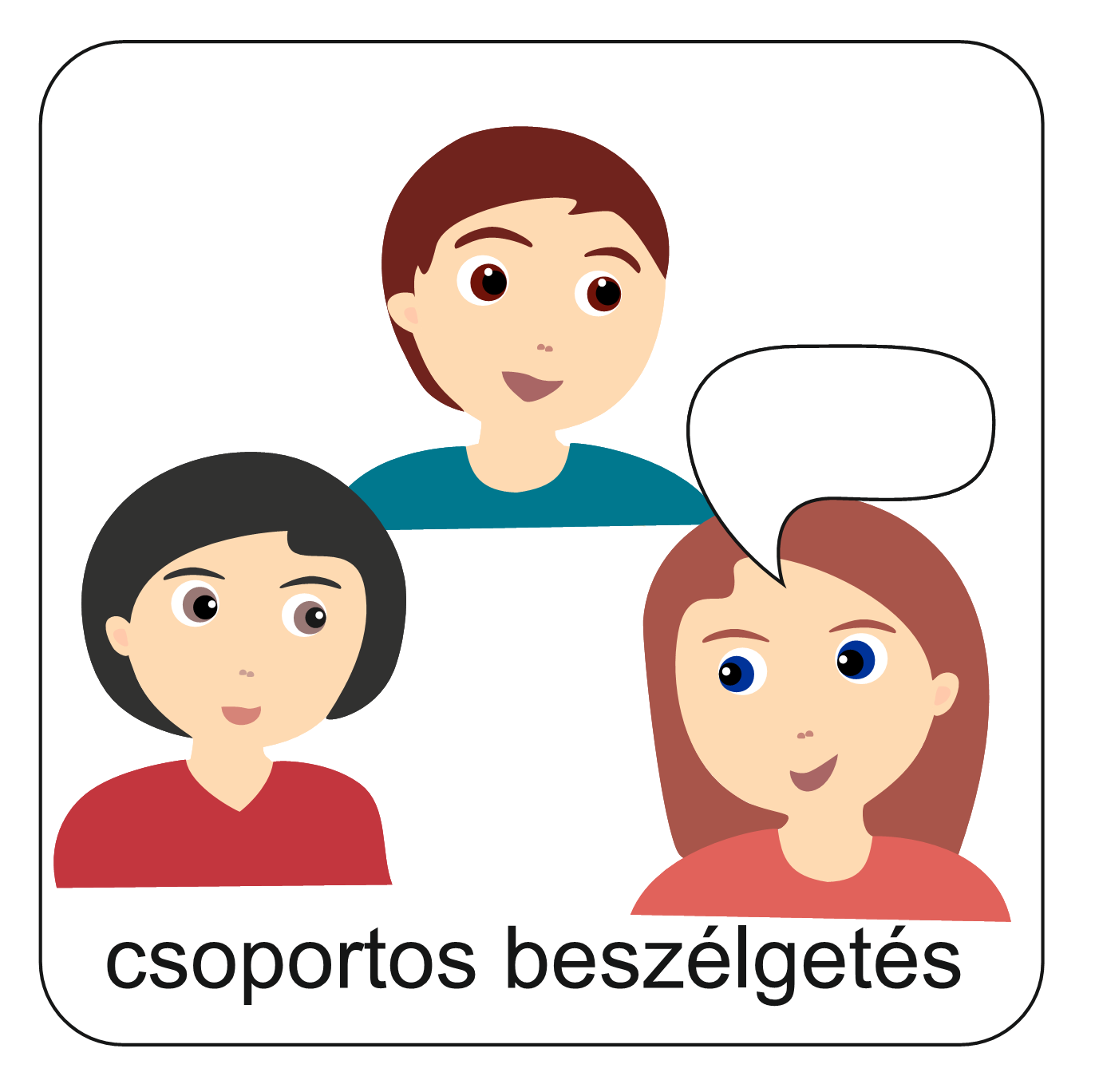 Isten velünk van a gyászban

Isten Igéje a gyászban is tanít bennünket. Tanítja a gyászolókat, de tanítja azokat is, akik a gyászolók környezetében vannak, a barátokat. Tanításból tudjuk, hogy velünk van a gyászunkban, vigasztal, bátorít minket, utat mutat nekünk a reménytelennek tűnő helyzetben.

Olvasd el a hittankönyvben, hogy kinek, milyen tanítás szól.
Kattints az ikonra a hittankönyv eléréséhez!
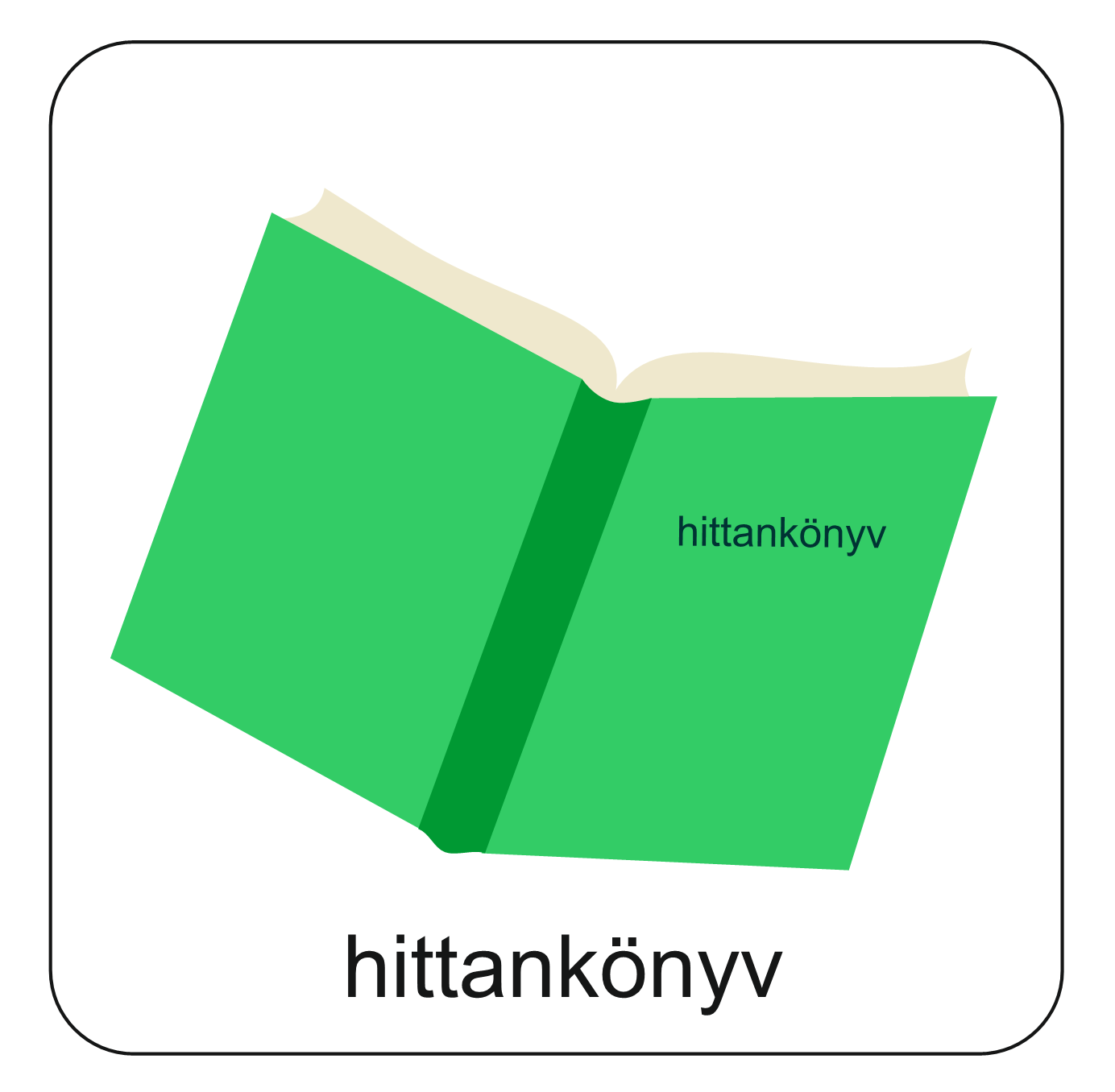 „Én vagyok a feltámadás
és az élet, aki hisz énbennem, ha meghal is, él; és aki él,
és hisz énbennem,
az nem hal meg soha.”

János 11,25
Hallgasd meg a következő éneket, mely a hívők reménységéről szól!
Válassz ki a szövegből egy szimbólumot és keresd meg a magyarázatát!

Kattints az ikonra a videó elindításához!
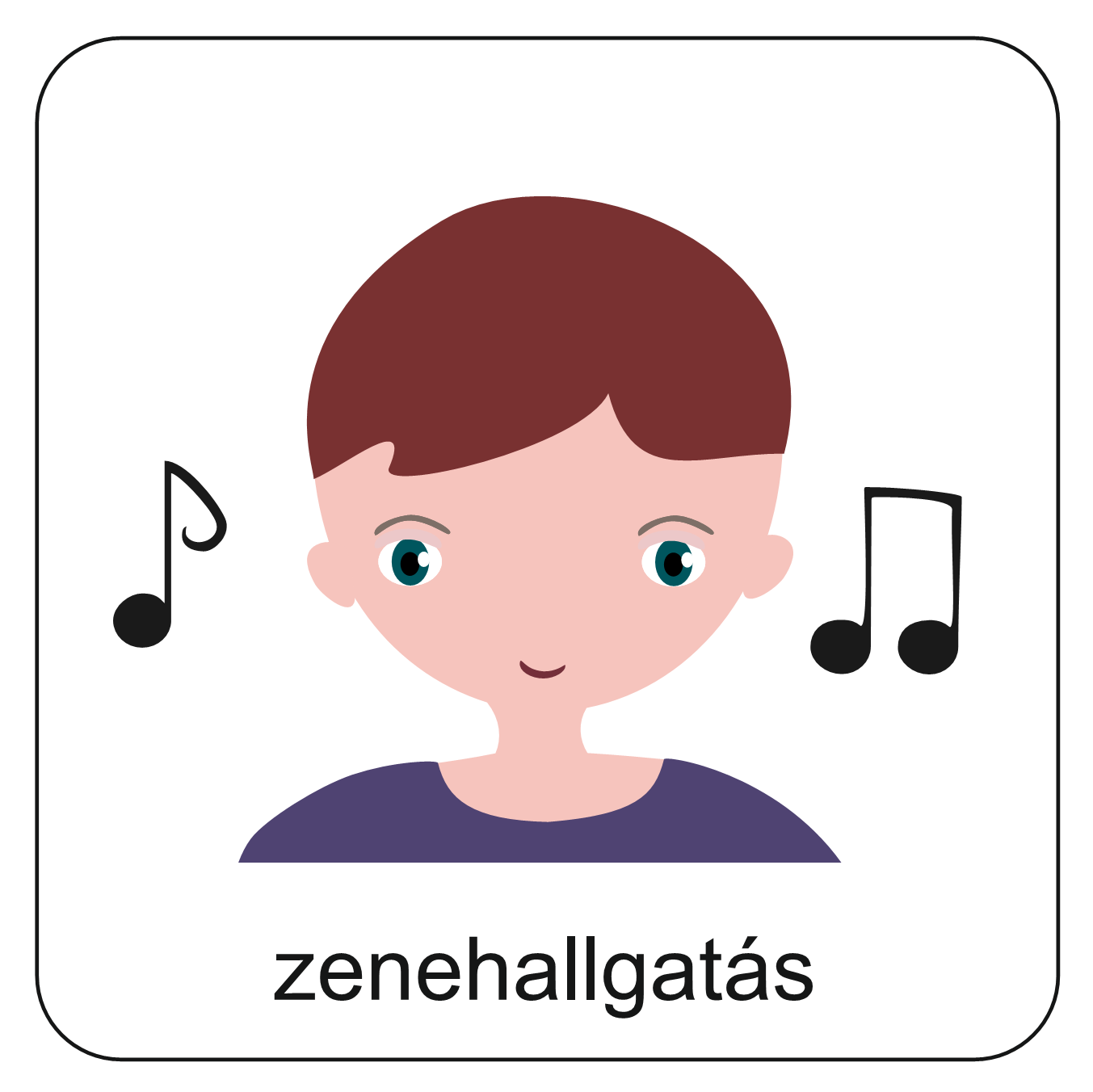 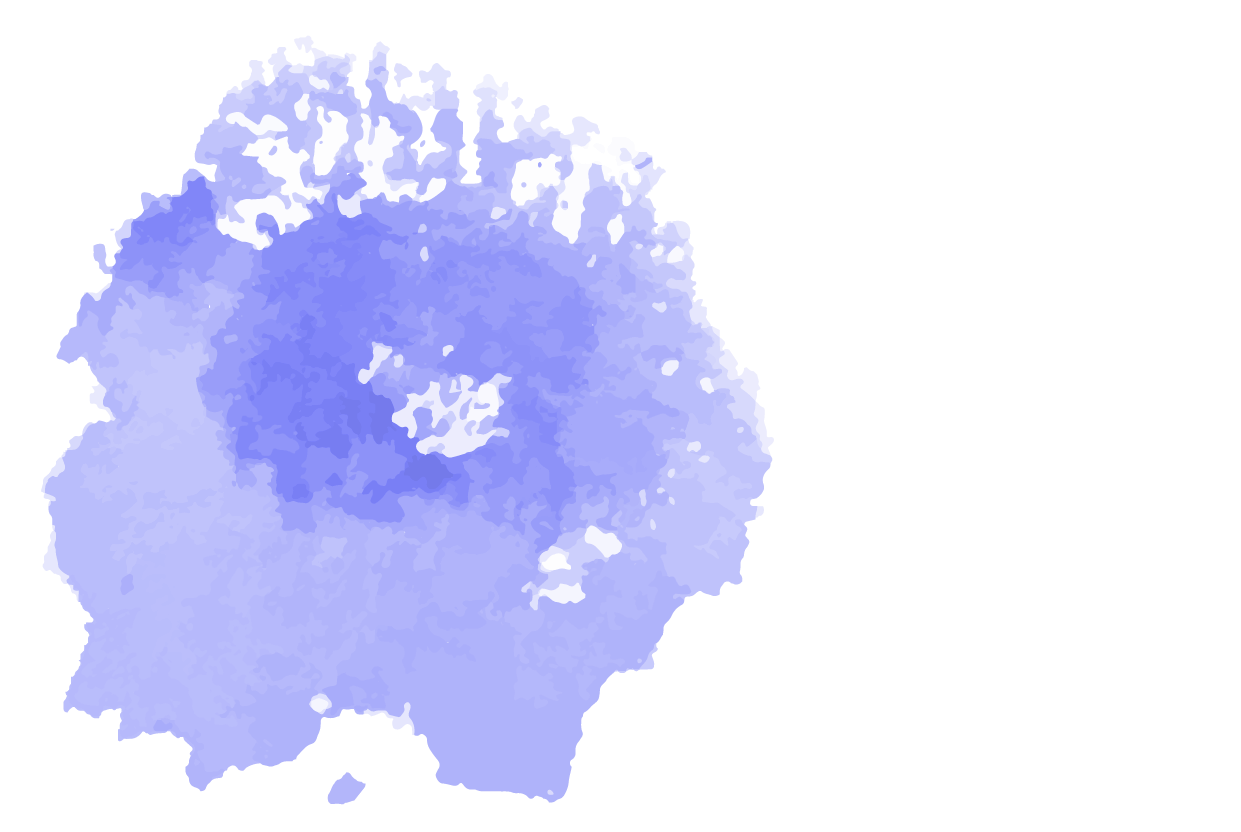 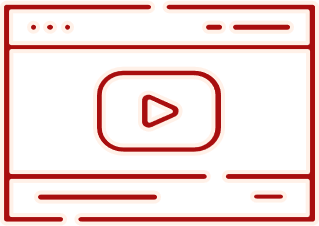 Beszélgessetek a csoportban a kérdésekről!


Mit gondoltok, hogyan lehet vigasztalni valakit a gyászban?
Mit mondanátok neki?
Hogyan segítenétek neki?
Mi esne vajon jól a gyászolónak?

Az Újszövetségben a gyász mellett sokkal hangsúlyosabb a reménység megfogalmazása. Mit gondolsz, miért?
Van olyan Ige, ami neked már vigasztalást adott gyászodban? Melyik az?
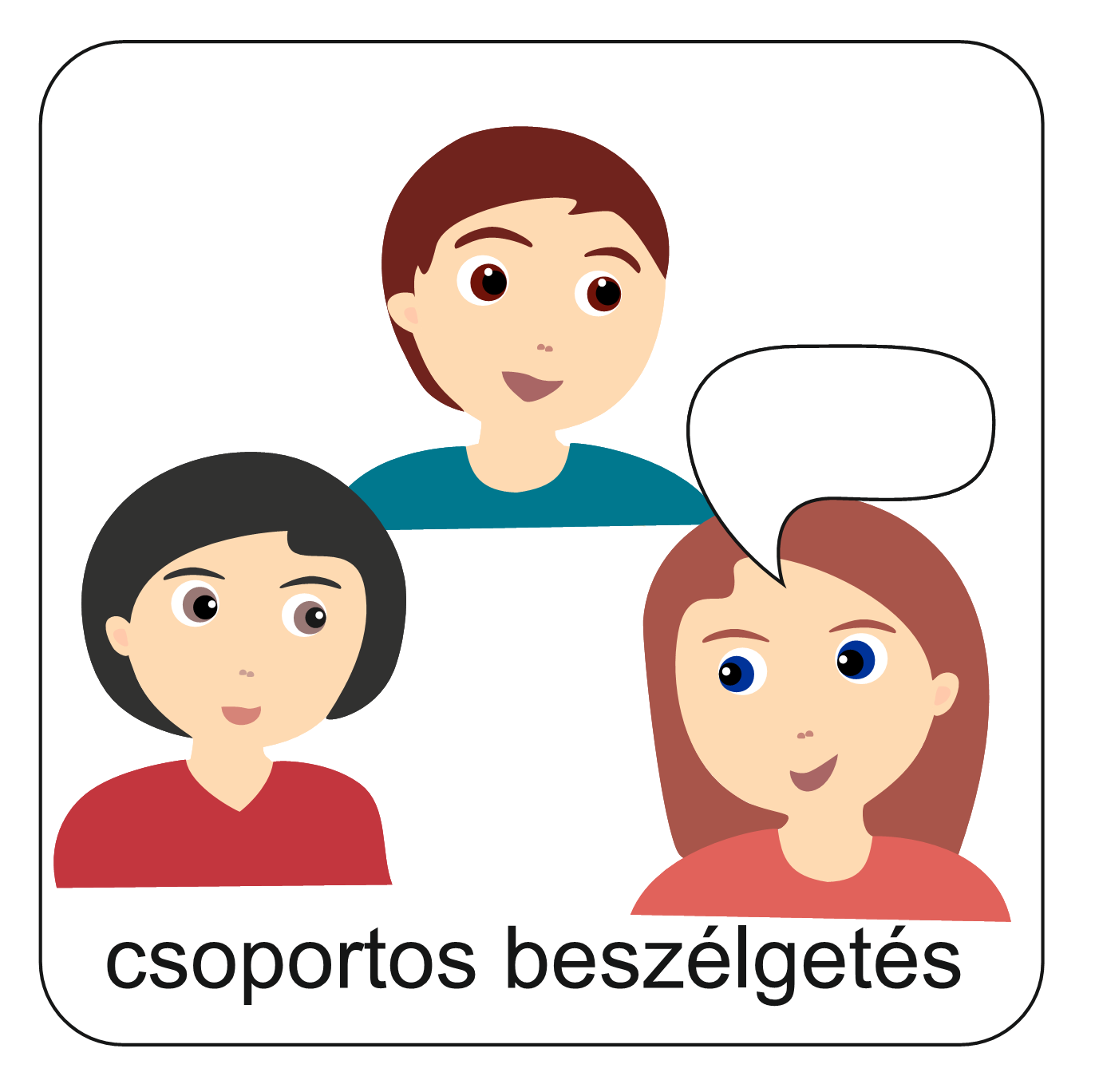 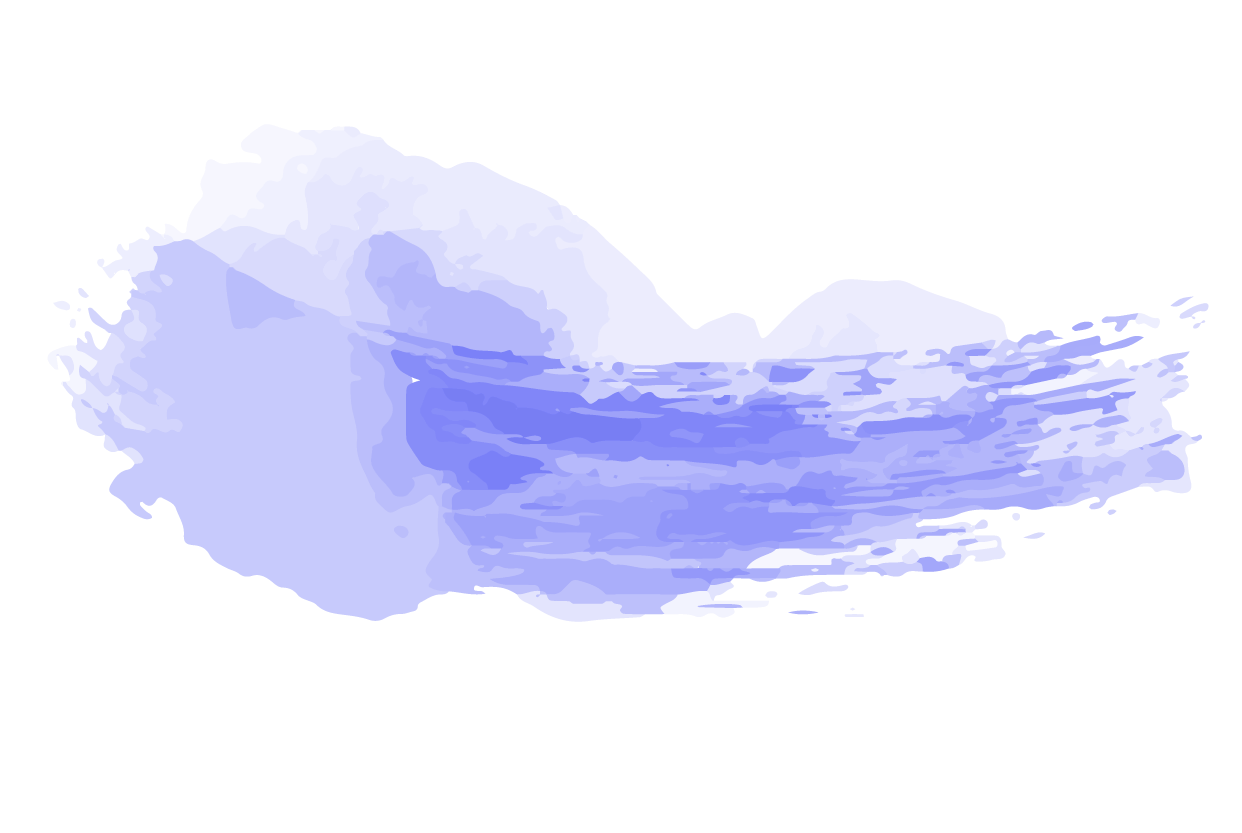 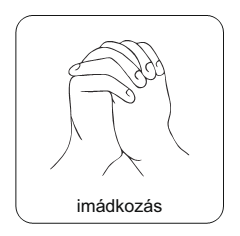 Imádkozzunk!
Hogyan tudod Isten elé vinni a fájdalmat? Meg tudod fogalmazni imádságban? Próbáld meg!
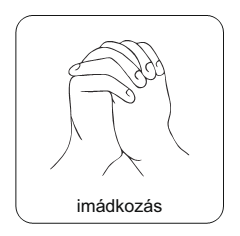 Mi Atyánk, aki a mennyekben vagy, szenteltessék meg a te neved,jöjjön el a te országod, legyen meg a te akaratod, amint a mennyben, úgy a földön is;Mindennapi kenyerünket add meg nekünk ma,és bocsásd meg vétkeinket, miképpen mi is megbocsátunk az ellenünk vétkezőknek;És ne vígy minket kísértésbe, de szabadíts meg a gonosztól;Mert tied az ország, a hatalom és a dicsőség mindörökké.Ámen.(Mt 6,9-13)
Áldás békesség!
A PPT-ben felhasznált képek a https://slidesgo.com/ , a www.flaticon.com/ és a www.freepik.com internetes oldalon találhatóak és ingyenesen letölthetők!